ГАПОУ ТО «Голышмановский агропедколледж»
Проект закрытой площадки для формирования первоначальных навыков вождения при подготовке водителей транспортных средств
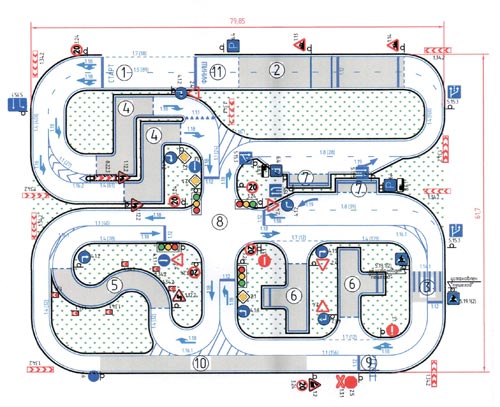 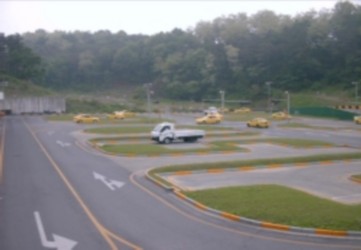 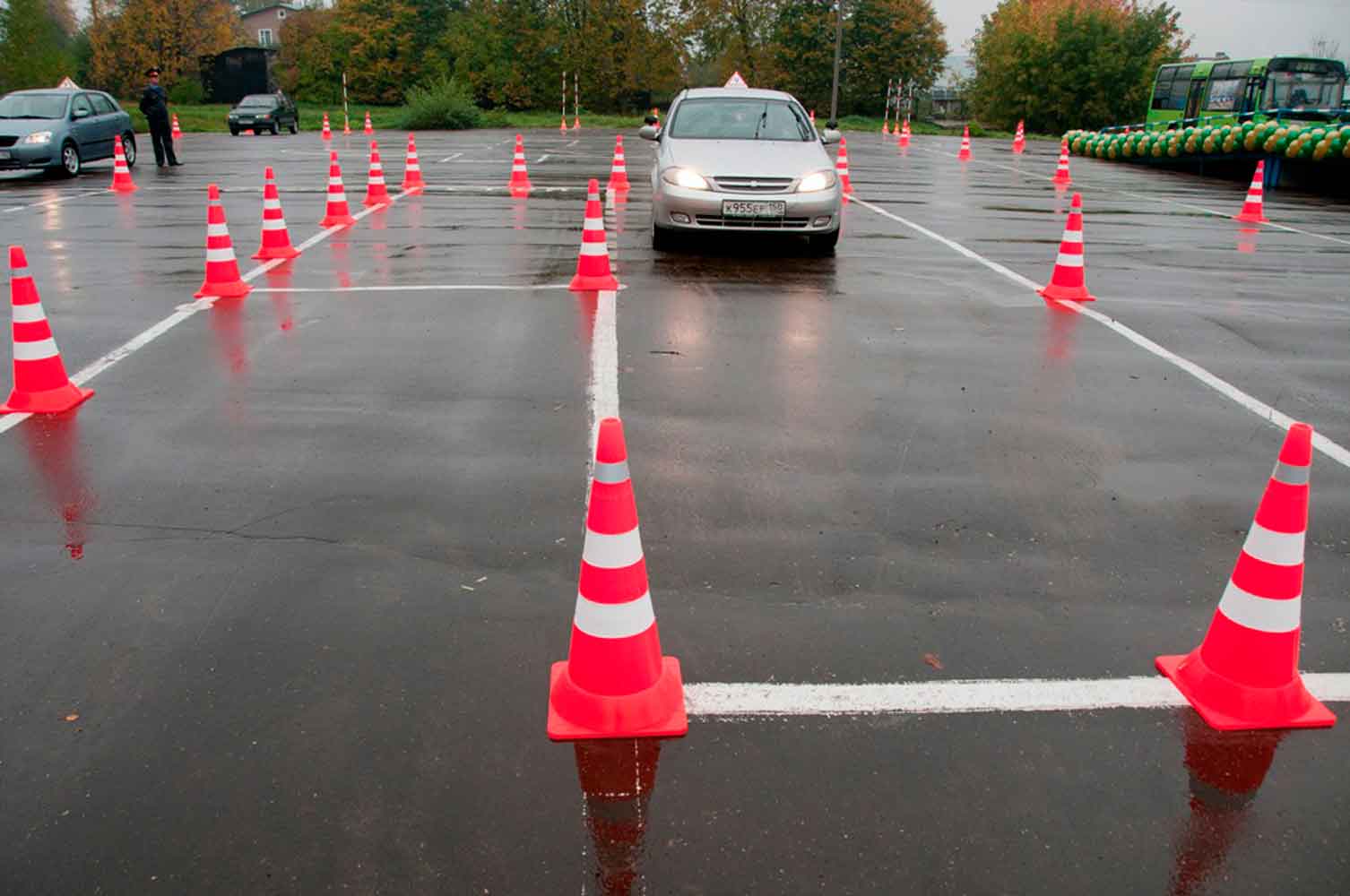 Строительство  закрытой площадки – обязательное условие  реализации программ подготовки водителей транспортных средств
I этап: поиск оптимального варианта решения проблемы
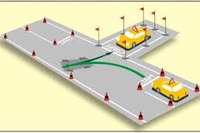 Предполагаемые способы  решения
Совместное использование закрытой площадки
Строительство собственной закрытой площадки
Оборудование уже имеющейся площади с асфальтовым или цементно-бетонным покрытием
Выбор оптимального решения
Строительство собственной закрытой площадки:
		- не подходит из-за высокой стоимости 			проекта
 Совместное использование: 
		- не подходит из-за удаленности свыше 			60 км
Оборудование имеющейся площади с асфальтовым или 	цементно-бетонным покрытием:
		- рассматриваем как вариант решения 				проблемы
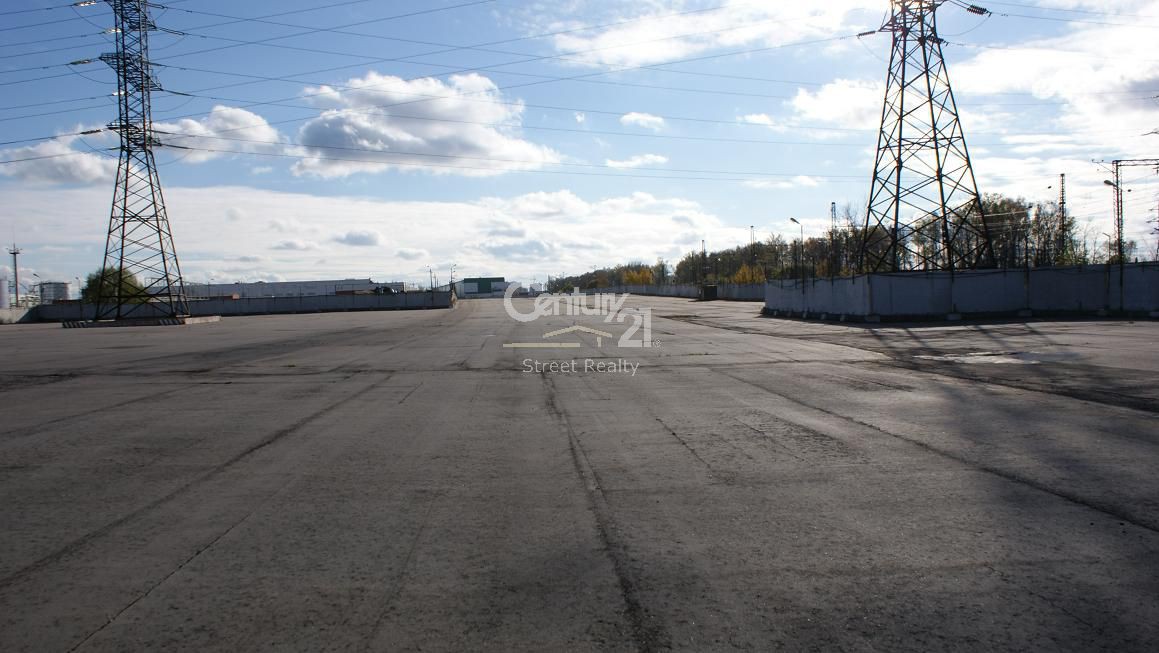 Собственными силами приводим в порядок территорию
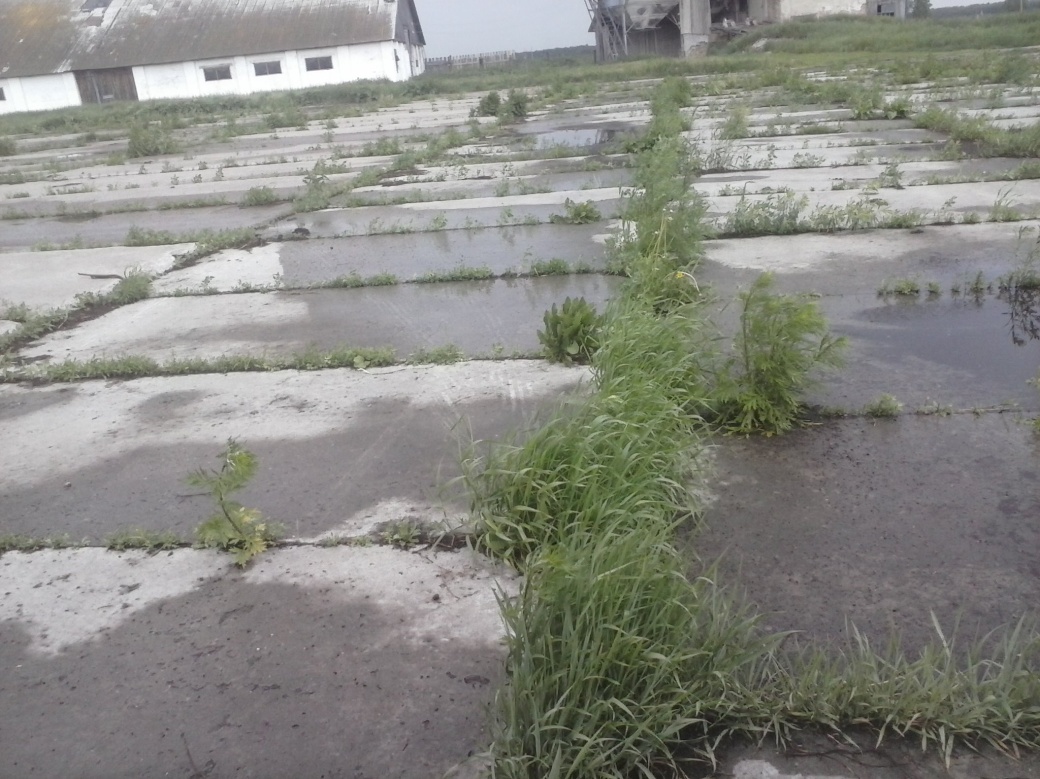 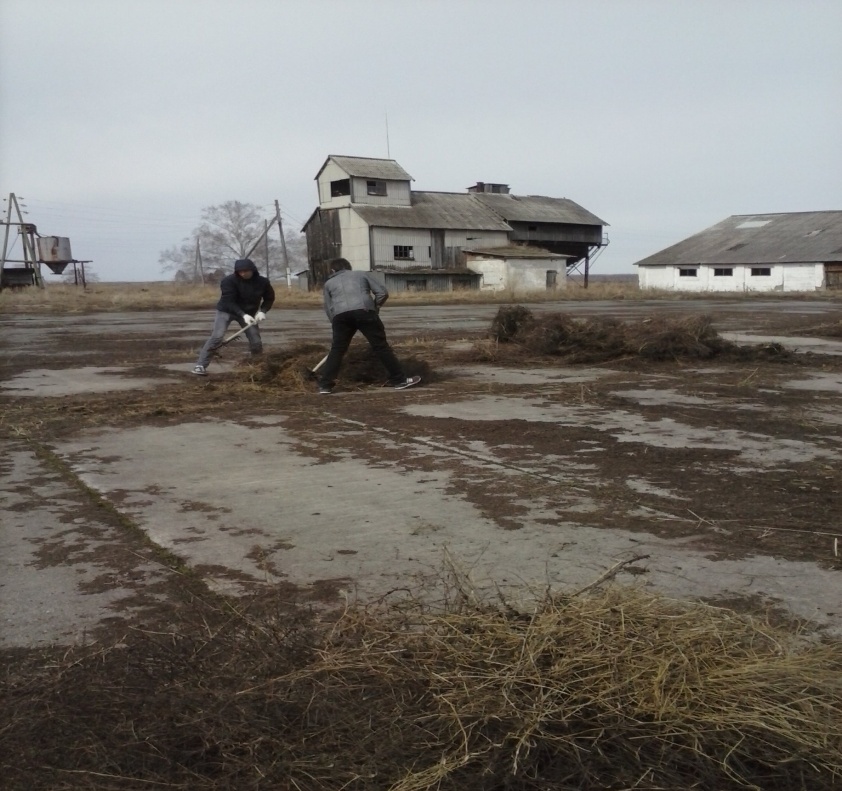 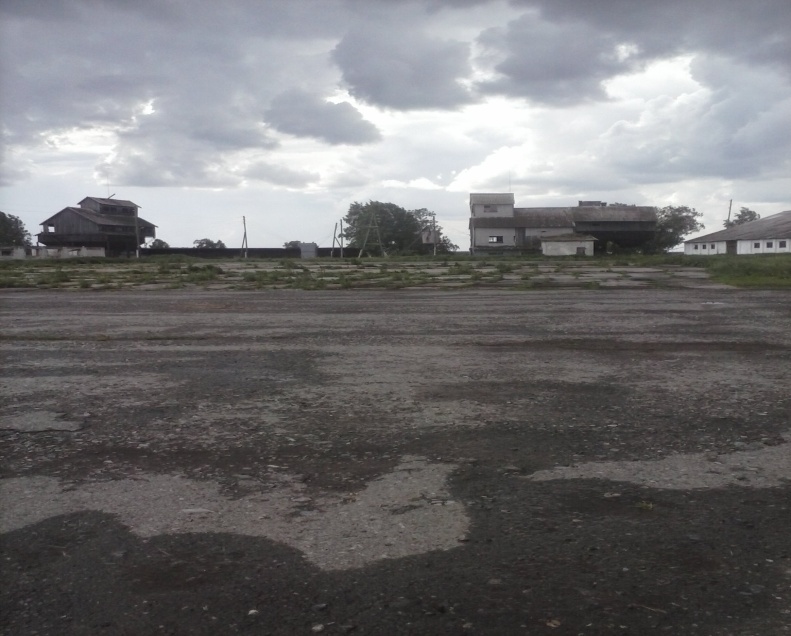 Изучаем методику  обустройства закрытой площадки
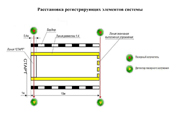 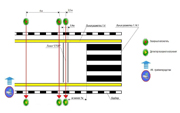 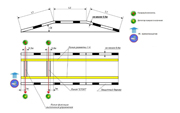 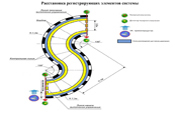 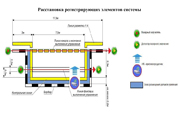 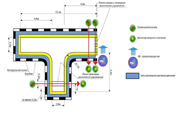 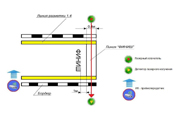 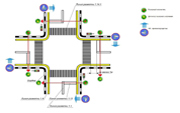 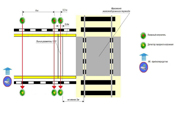 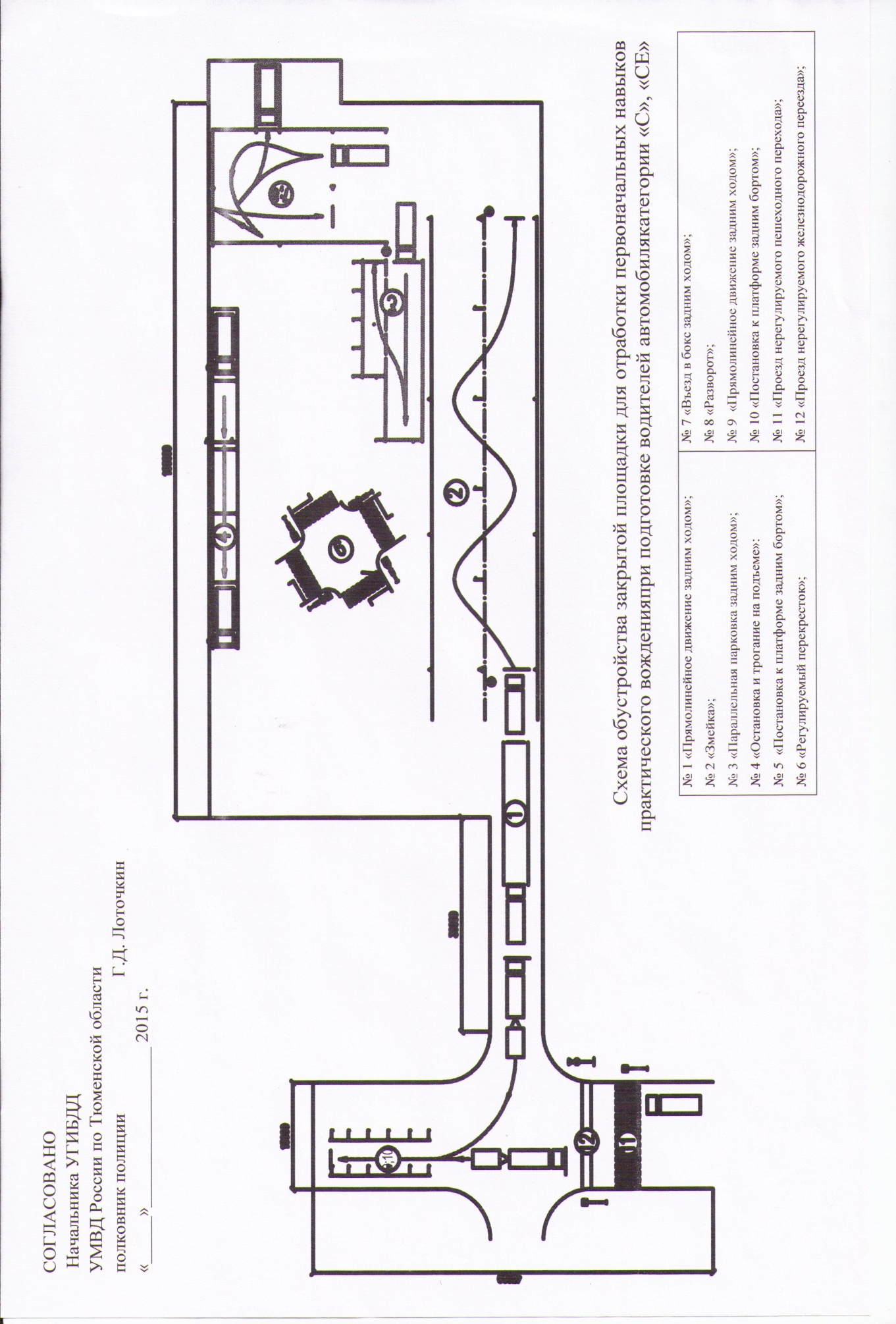 Составляем схему – проект
Участники проекта
Администрация Голышмановского муниципального района
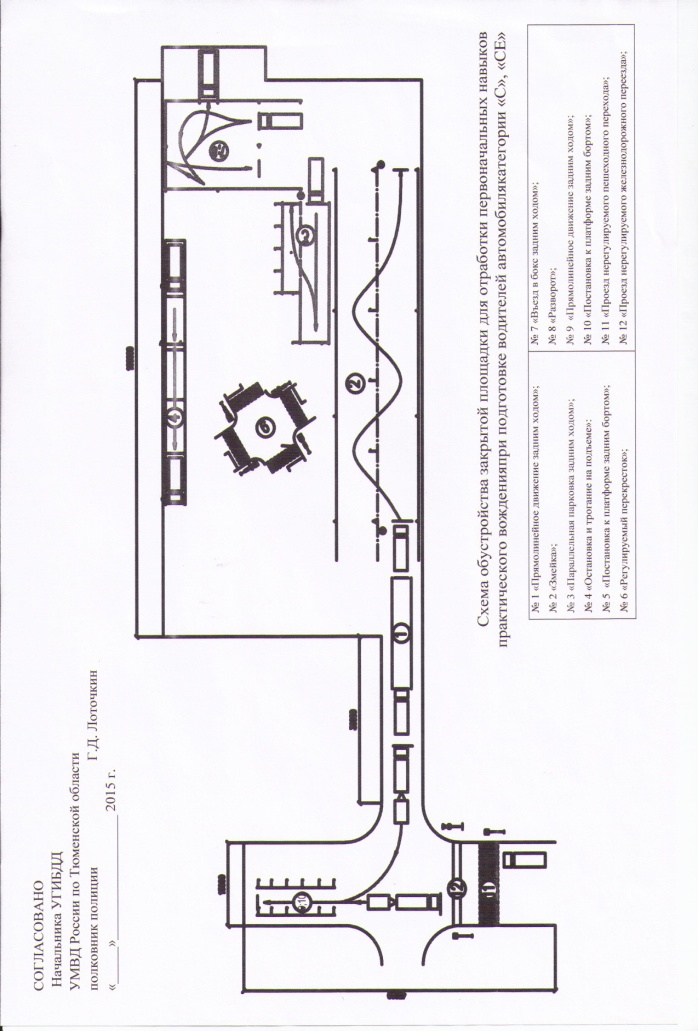 ЗАО «Автотранс»
ДРСУ «ТОДЕП» р.п. Голышманово
Работники колледжа
Обучающиеся колледжа
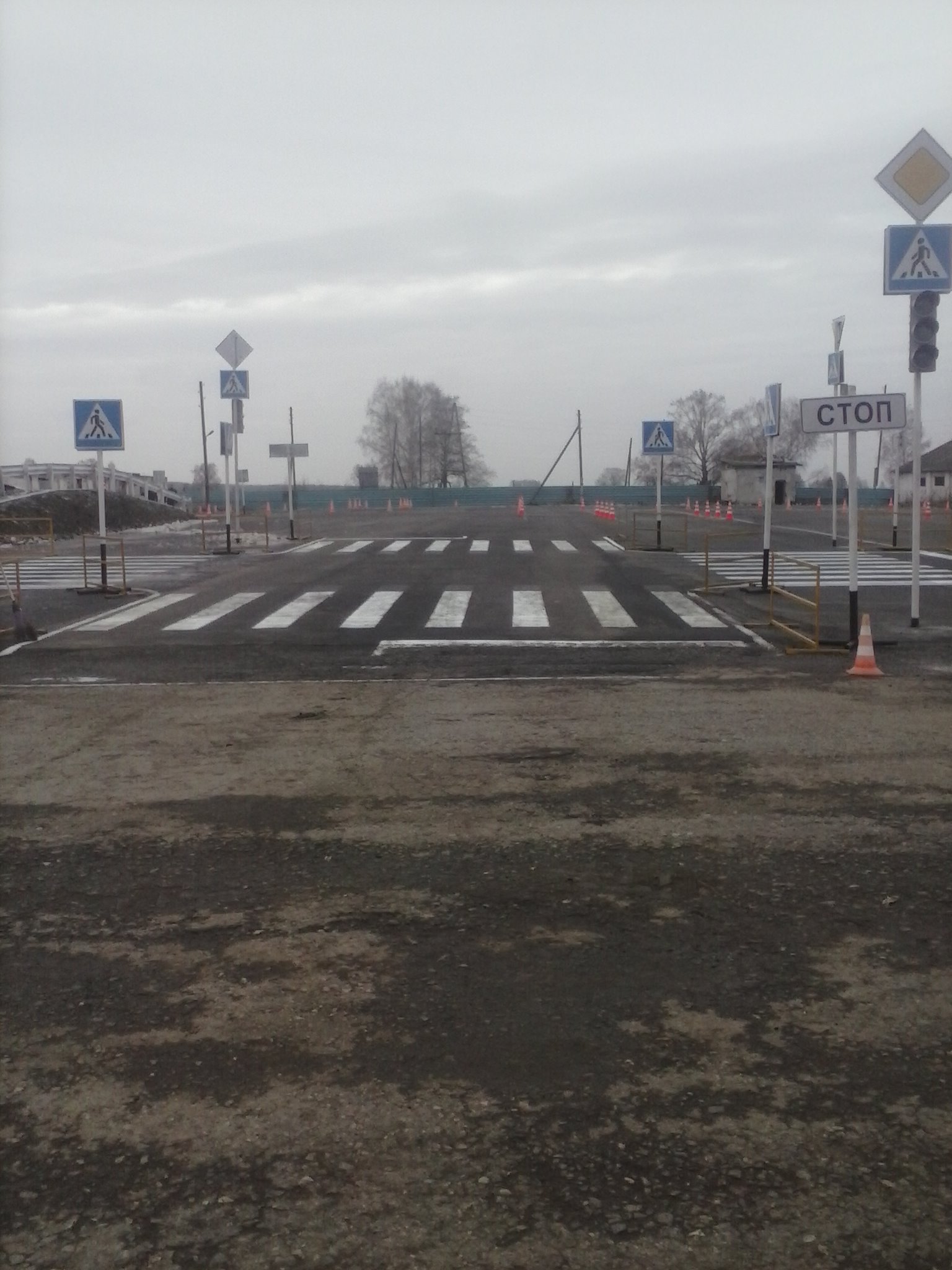 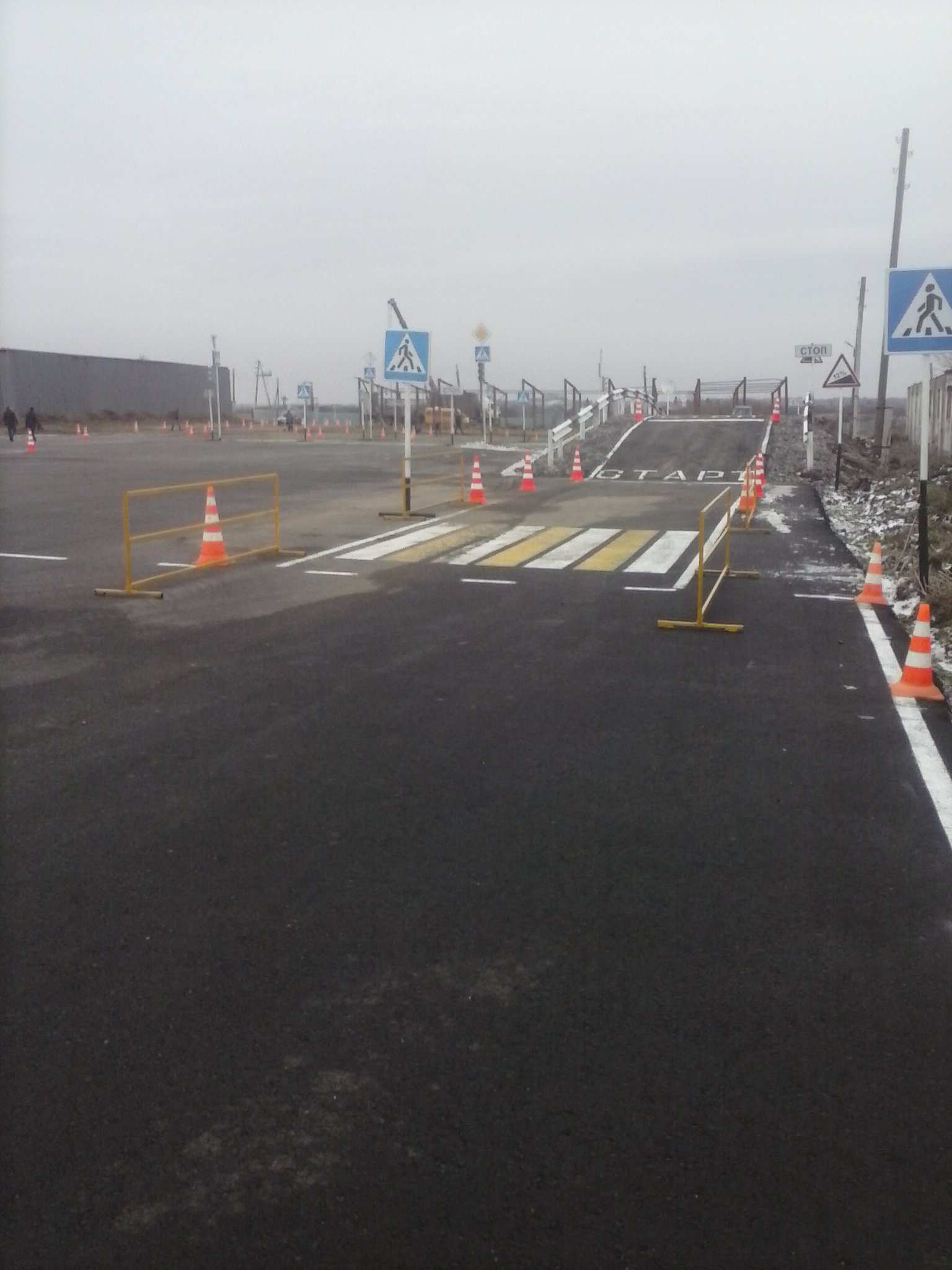 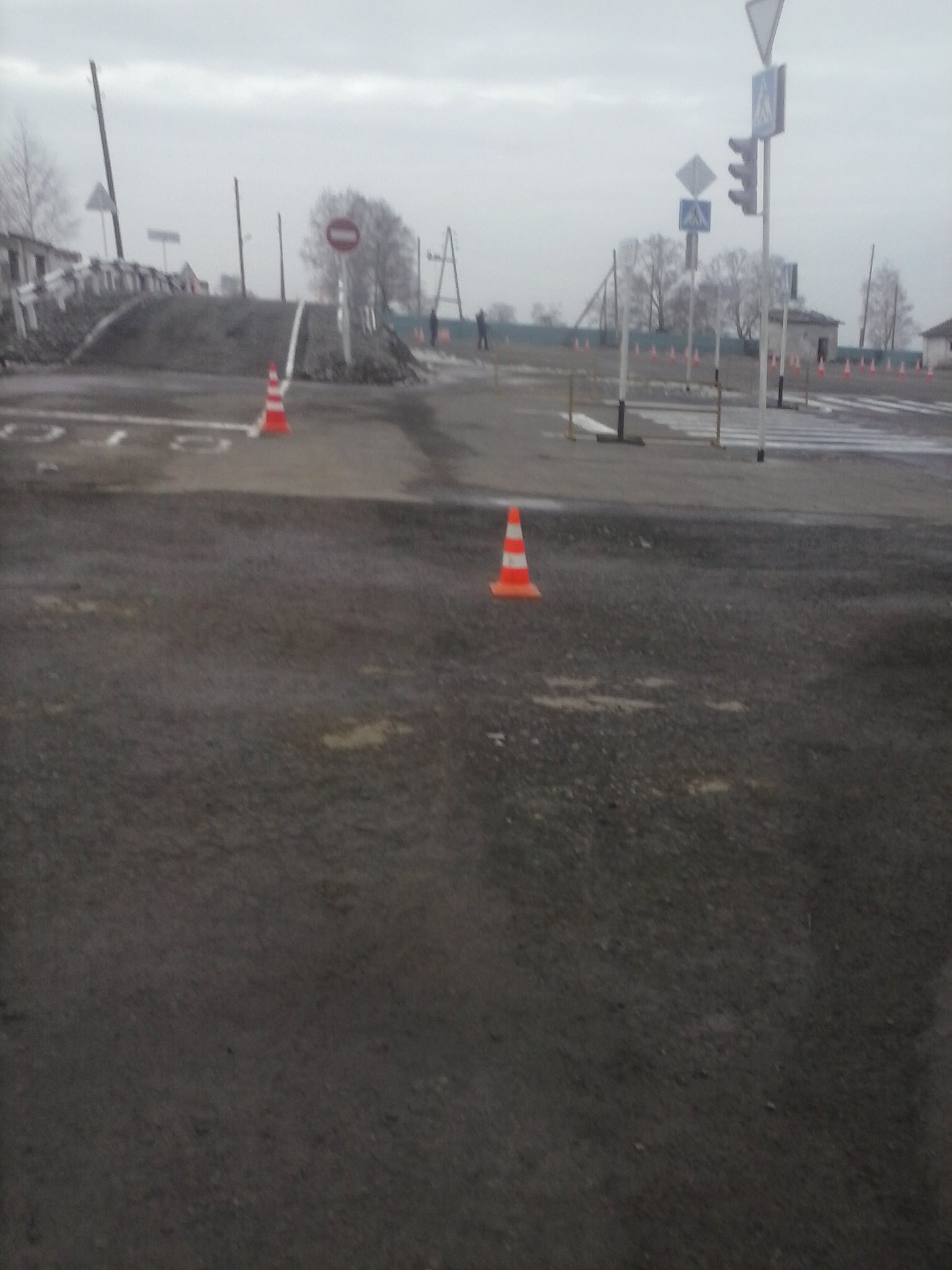 Спасибо за внимание